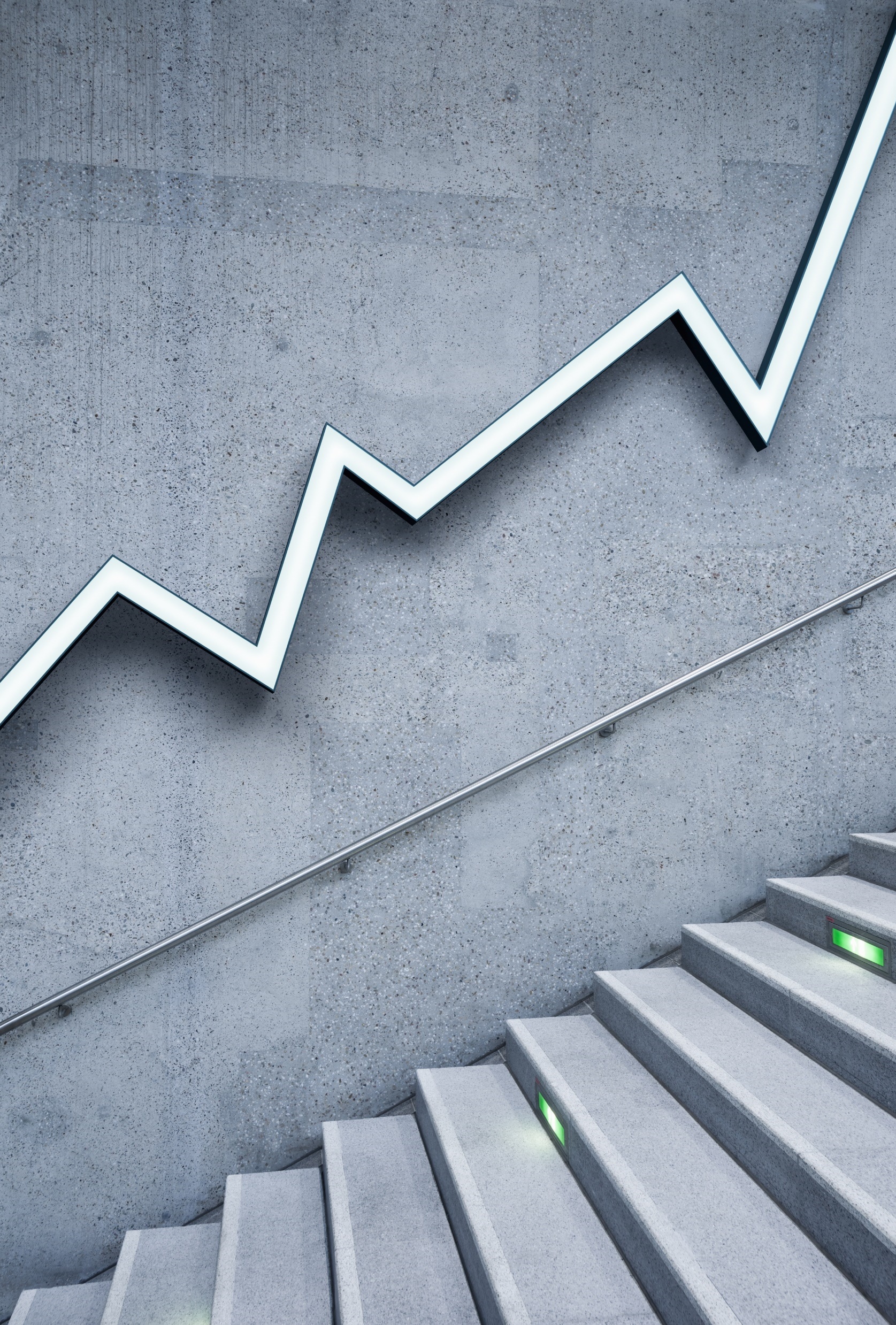 PERSPEKTIF AKTOR: ANALISA KEPENTINGAN
Disampaikan oleh :
Tatik rohmawati, s.ip.,m.si
Materi Analisa Pemerintahan Indonesia, By Tatik Rohmawati, S.IP.,M.Si
10/26/2020
1
PERSPEKTIF AKTOR
Perspektif ini berasumsi bahwa setiap fenomena politik/pemerintahan dilatarbelakangi oleh pertarungan kepentingan diantara aktor/pelaku politik
 Kepentingan berkaitan dengan kekuasaan dan/ kewenangan untuk mengalokasikan sumber daya (power, health, wealth, difference, rectitude, enlightenment, security, order)
 Pertarungan kepentingan ini dapat berlangsung dalam beragam media, seperti : media massa, parlemen, parpol, institusi birokrasi, ormas, bahasa
 Pertarungan kepentingan tidak selalu berkonotasi negatif (sebagai konflik), namun juga bermakna positif sebagai bentuk kompetisi yang akan mengarah pada tercapainya konsensus dari hasil kompromi diantara aktor yang terlibat.
Materi Analisa Pemerintahan Indonesia, By Tatik Rohmawati, S.IP.,M.Si
10/26/2020
2
LANJUTAN
Ruang tempat berlangsungnya pertarungan kepentingan dapat terjadi dilevel elit maupun massa, meskipun dapat terjadi kepentingan dilevel massa berbeda dengan dilevel elit.
 Level elit dengan segala kelebihan yang dimiliki (sumber daya, akses) lebih mudah mengartikulasikan dan mengagregasikan kepentingannya dalam perumusan kebijakan
 Distorsi kepentingan lebih banyak terjadi di level massa karena kemacetan saluran artikulasi politik, massa lebih suka melakukan demonstrasi dibandingkan menyampaikan menyampaikan aspirasi pada parpol
Materi Analisa Pemerintahan Indonesia, By Tatik Rohmawati, S.IP.,M.Si
10/26/2020
3
LANGKAH-LANGKAH ANALISIS KEPENTINGAN:
mengidentifikasi para aktor yang terlibat dan latar belakang sosbudpol nya (termasuk afiliansi politiknya)
memetakan hubungan antar aktor
mengidentifikasi media yang digunakan untuk saling bertarung; bagaimana kepentingan diterjemahkan dalam isu/kemasan yang menarik keberpihakan publik
mengidentifikasi strategi yang digunakan para aktor; kekuasaan, kapital, budaya
Materi Analisa Pemerintahan Indonesia, By Tatik Rohmawati, S.IP.,M.Si
10/26/2020
4
CONTOH APLIKASI ANALISIS KEPENTINGAN
analisis hubungan sinergitas aktor dalam konsep governance
pertarungan kepentingan dalam perumusan kebijakan
pertarungan wacana tentang suatu isu untuk membentuk opini publik (spt: kasus STPDN; isu kekerasan dalam pendidikan digunakan sebagai cover dari isu substansif yaitu dualisme pengelolaan pendidikan kedinasan
koalisi kebangsaan VS koalisi kerakyatan
Materi Analisa Pemerintahan Indonesia, By Tatik Rohmawati, S.IP.,M.Si
10/26/2020
5
ALHAMDULILLAH.... TERIMAKASIH
SEMOGA BERMANFAAT
Materi Analisa Pemerintahan Indonesia, By Tatik Rohmawati, S.IP.,M.Si
10/26/2020
6